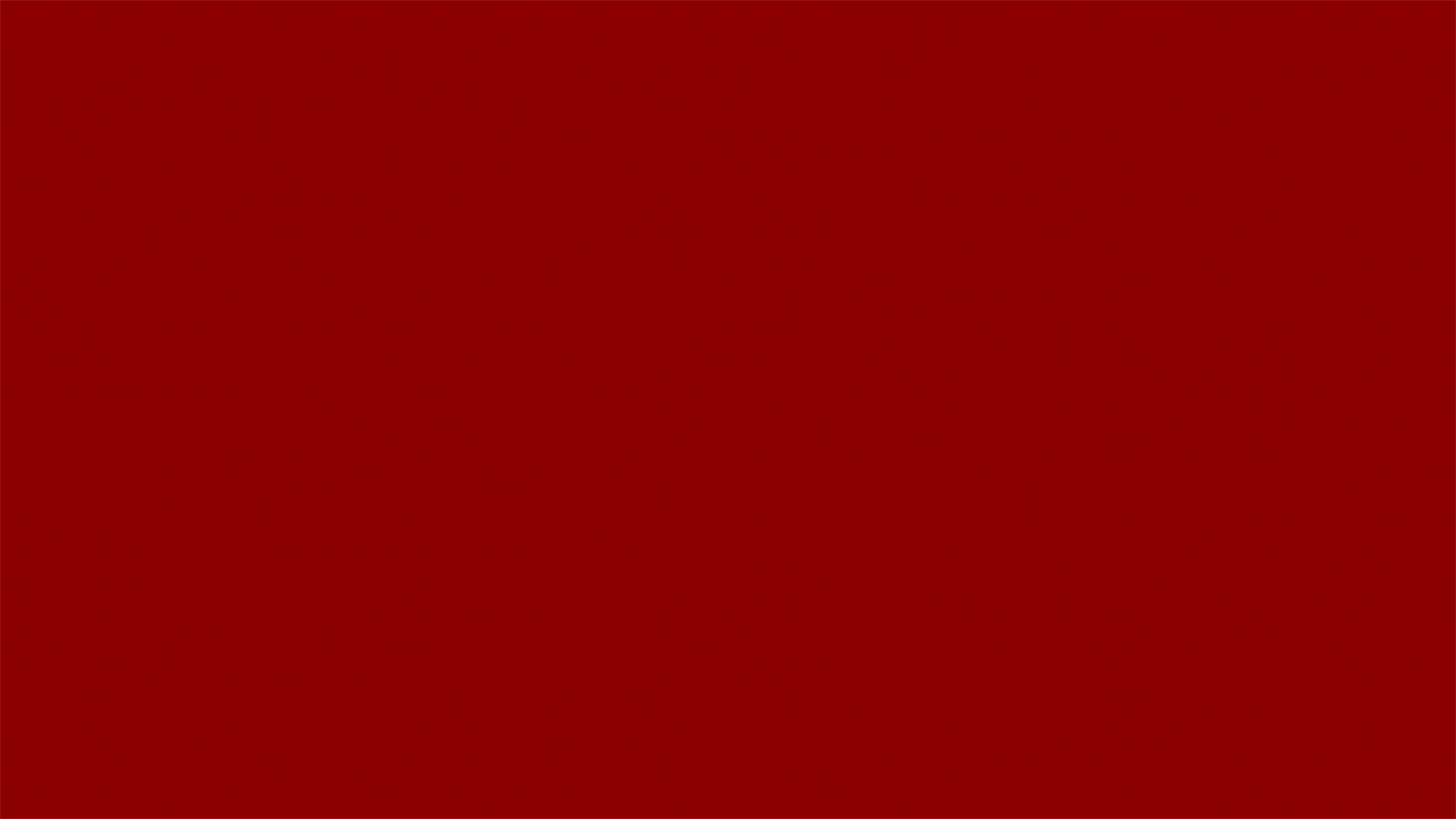 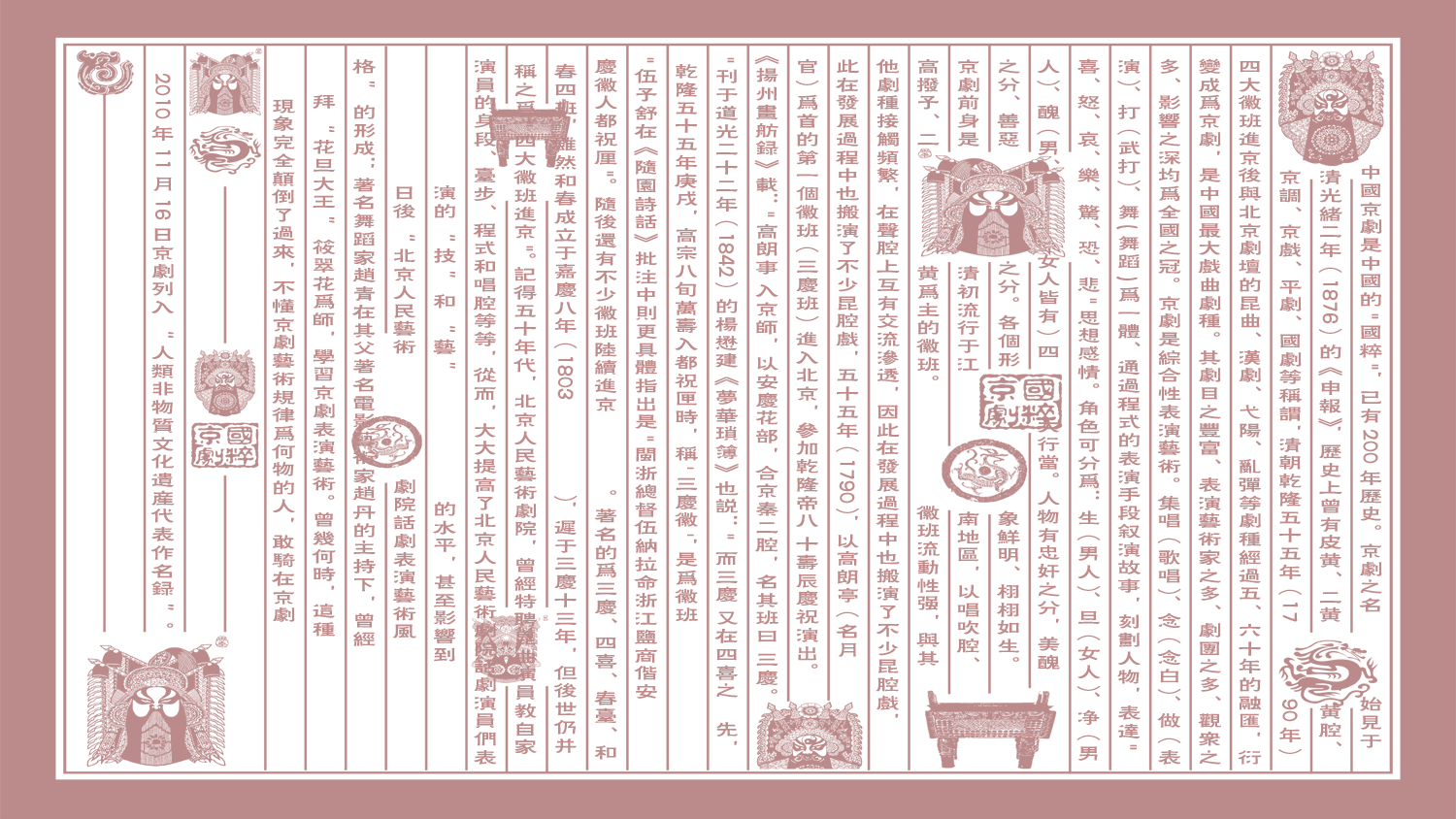 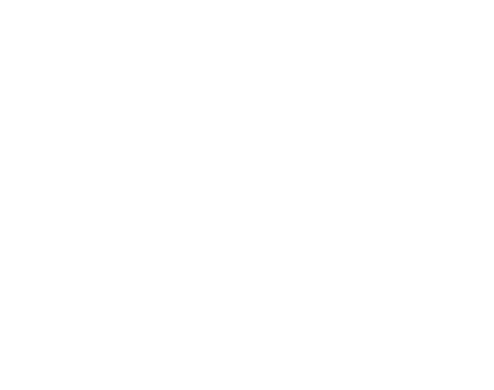 中国京剧文化-梨园文化
---PPT模板
京
国
京
国
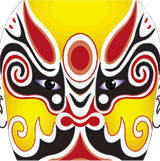 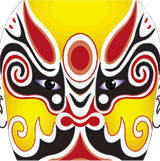 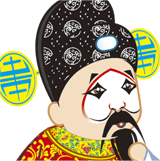 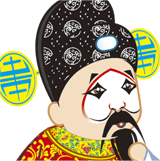 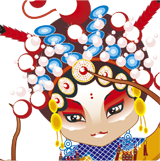 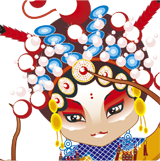 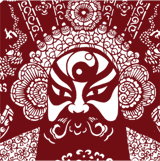 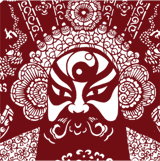 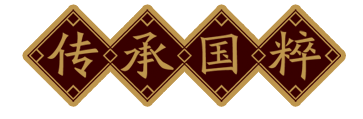 剧
粹
剧
粹
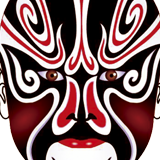 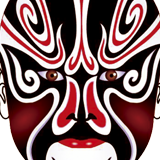 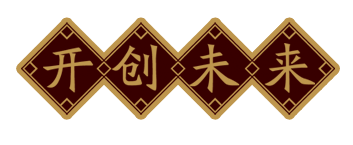 前言
京剧，曾称平剧，中国五大戏曲剧种之一，腔调以西皮、二黄为主，用胡琴和锣鼓等伴奏，被视为中国国粹，中国戏曲三鼎甲"榜首"。
徽剧是京剧的前身。清代乾隆五十五年(1790年)起，原在南方演出的三庆、四喜、春台、和春， 四大徽班陆续进入北京，他们与来自湖北的汉调艺人合作，同时又接受了昆曲、秦腔的部分剧目、曲调和表演方法，吸收了一些地方民间曲调，通过不断的交流、融合，最终形成京剧。京剧形成后在清朝宫廷内开始快速发展，直至民国得到空前的繁荣。
京剧，曾称平剧，中国五大戏曲剧种之一，腔调以西皮、二黄为主，用胡琴和锣鼓等伴奏，被视为中国国粹，中国戏曲三鼎甲"榜首"。
徽剧是京剧的前身。清代乾隆五十五年(1790年)起，原在南方演出的三庆、四喜、春台、和春， 四大徽班陆续进入北京，他们与来自湖北的汉调艺人合作，同时又接受了昆曲、秦腔的部分剧目、曲调和表演方法，吸收了一些地方民间曲调，通过不断的交流、融合，最终形成京剧。京剧形成后在清朝宫廷内开始快速发展，直至民国得到空前的繁荣。
目录
04
01
02
03
点击添加标题
点击添加标题
点击添加标题
点击添加标题
过渡页
04
01
01
02
03
点击添加标题
点击添加标题
点击添加标题
点击添加标题
点击添加标题
京剧是我国最具影响力的汉族戏曲剧种之一，至今已有将近二百年的历史，京剧是我国最具影响力的汉族戏曲剧种之一，至今已有将近二百年的历史
京剧是我国最具影响力的汉族戏曲剧种之一，至今已有将近二百年的历史，京剧是我国最具影响力的汉族戏曲剧种之一，至今已有将近二百年的历史
标题文字添加
标题文字添加
京剧是我国最具影响力的汉族戏曲剧种之一，至今已有将近二百年的历史，京剧是我国最具影响力的汉族戏曲剧种之一，至今已有将近二百年的历史
京剧是我国最具影响力的汉族戏曲剧种之一，至今已有将近二百年的历史，京剧是我国最具影响力的汉族戏曲剧种之一，至今已有将近二百年的历史
70%
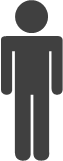 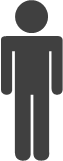 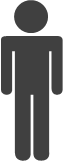 50%
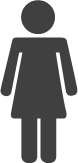 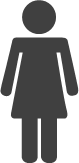 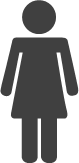 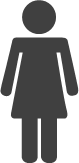 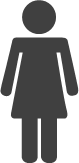 标题文字添加
标题文字添加
京剧是我国最具影响力的汉族戏曲剧种之一，至今已有将近二百年的历史，京剧是我国最具影响力的汉族戏曲剧种之一，至今已有将近二百年的历史
京剧是我国最具影响力的汉族戏曲剧种之一，至今已有将近二百年的历史，京剧是我国最具影响力的汉族戏曲剧种之一，至今已有将近二百年的历史
标题文字添加
标题文字添加
标题文字添加
标题文字添加
京剧是我国最具影响力的汉族戏曲剧种之一，至今已有将近二百年的历史，京剧是我国最具影响力的汉族戏曲剧种之一，至今已有将近二百年的历史
京剧是我国最具影响力的汉族戏曲剧种之一，至今已有将近二百年的历史，京剧是我国最具影响力的汉族戏曲剧种之一，至今已有将近二百年的历史
京剧是我国最具影响力的汉族戏曲剧种之一，至今已有将近二百年的历史，京剧是我国最具影响力的汉族戏曲剧种之一，至今已有将近二百年的历史
京剧是我国最具影响力的汉族戏曲剧种之一，至今已有将近二百年的历史，京剧是我国最具影响力的汉族戏曲剧种之一，至今已有将近二百年的历史
过渡页
04
01
02
02
03
点击添加标题
点击添加标题
点击添加标题
点击添加标题
点击添加标题
标题文字添加
标题文字添加
标题文字添加
京剧是我国最具影响力的汉族戏曲剧种之一，至今已有将近二百年的历史，京剧是我国最具影响力的汉族戏曲剧种之一，至今已有将近二百年的历史
京剧是我国最具影响力的汉族戏曲剧种之一，至今已有将近二百年的历史，京剧是我国最具影响力的汉族戏曲剧种之一，至今已有将近二百年的历史
京剧是我国最具影响力的汉族戏曲剧种之一，至今已有将近二百年的历史，京剧是我国最具影响力的汉族戏曲剧种之一，至今已有将近二百年的历史
添加文本
2008年
1876
添加文本
添加文本
添加文本
添加文本
1955年
2018年
1936年
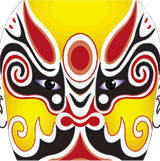 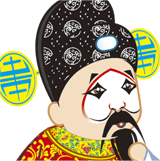 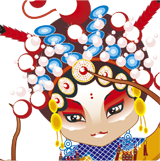 文字添加
文字添加
文字添加
京剧是我国最具影响力的汉族戏曲剧种之一，至今已有将近二百年的历史
京剧是我国最具影响力的汉族戏曲剧种之一，至今已有将近二百年的历史
京剧是我国最具影响力的汉族戏曲剧种之一，至今已有将近二百年的历史
添加标题
18%
单击添加文本单击添加文本单击添加文本单击添加文本单击添加文本单击添加
添加标题
23%
单击添加文本单击添加文本单击添加文本单击添加文本单击添加文本单击添加
添加标题
38%
单击添加文本单击添加文本单击添加文本单击添加文本
添加标题
57%
单击添加文本单击添加文本单击添加文本单击添加文本
过渡页
04
01
03
02
03
点击添加标题
点击添加标题
点击添加标题
点击添加标题
点击添加标题
请添加标题
京剧是我国最具影响力的汉族戏曲剧种之一，至今已有将近二百年的历史
清乾隆末期四大徽班进北京后，于嘉庆 、道光年间同来自湖北的汉调艺人合作，互相影响
93%
京剧是我国最具影响力的汉族戏曲剧种之一，至今已有将近二百年的历史
清乾隆末期四大徽班进北京后，于嘉庆 、道光年间同来自湖北的汉调艺人合作，互相影响
82%
70%
68%
标题文字内容
标题文字内容
标题文字
标题文字
标题文字
标题文字
标题文字内容
标题文字内容
标题文字内容
京剧是我国最具影响力的汉族戏曲剧种之一，至今已有将近二百年的历史清乾隆末期四大徽班进北京后，于嘉庆 、道光年间同来自湖北的汉调艺人合作，互相影响
添加重点1
添加重点2
添加重点3
1
2
3
您的内容打在这里，或者通过复制您的文本后，在此框中选择粘贴
您的内容打在这里，或者通过复制您的文本后，在此框中选择粘贴
您的内容打在这里，或者通过复制您的文本后，在此框中选择粘贴
请添加标题
请添加标题
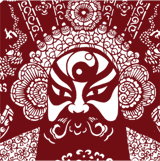 京剧是我国最具影响力的汉族戏曲剧种之一，至今已有将近二百年的历史
清乾隆末期四大徽班进北京后，于嘉庆 、道光年间同来自湖北的汉调艺人合作，互相影响
京剧是我国最具影响力的汉族戏曲剧种之一，至今已有将近二百年的历史
清乾隆末期四大徽班进北京后，于嘉庆 、道光年间同来自湖北的汉调艺人合作，互相影响
请添加标题
请添加标题
京剧是我国最具影响力的汉族戏曲剧种之一，至今已有将近二百年的历史
清乾隆末期四大徽班进北京后，于嘉庆 、道光年间同来自湖北的汉调艺人合作，互相影响
京剧是我国最具影响力的汉族戏曲剧种之一，至今已有将近二百年的历史
清乾隆末期四大徽班进北京后，于嘉庆 、道光年间同来自湖北的汉调艺人合作，互相影响
标题文字添加
标题文字添加
过渡页
04
01
04
02
03
点击添加标题
点击添加标题
点击添加标题
点击添加标题
点击添加标题
90%
70%
60%
50%
20%
京剧是我国最具影响力的汉族戏曲剧种之一，至今已有将近二百年的历史
清乾隆末期四大徽班进北京后，于嘉庆 、道光年间同来自湖北的汉调艺人合作，互相影响
点击添加标题
点击添加标题
点击添加标题
点击添加标题
点击添加文本
点击添加文本
点击添加文本
点击添加文本
点击添加文本
点击添加文本
点击添加标题
点击添加文本
点击输入文本
点击添加文本
点击添加文本
添加文本
添加文本
添加文本
添加文本
京剧是我国最具影响力的汉族戏曲剧种之一，至今已有将近二百年的历史。
清乾隆末期四大徽班进北京后，于嘉庆 、道光年间同来自湖北的汉调艺人合作，互相影响，逐渐接受了昆曲、秦腔的部分剧目、曲调和表演方法，并吸收了一些民间曲调、北京土语，逐渐融合发展。
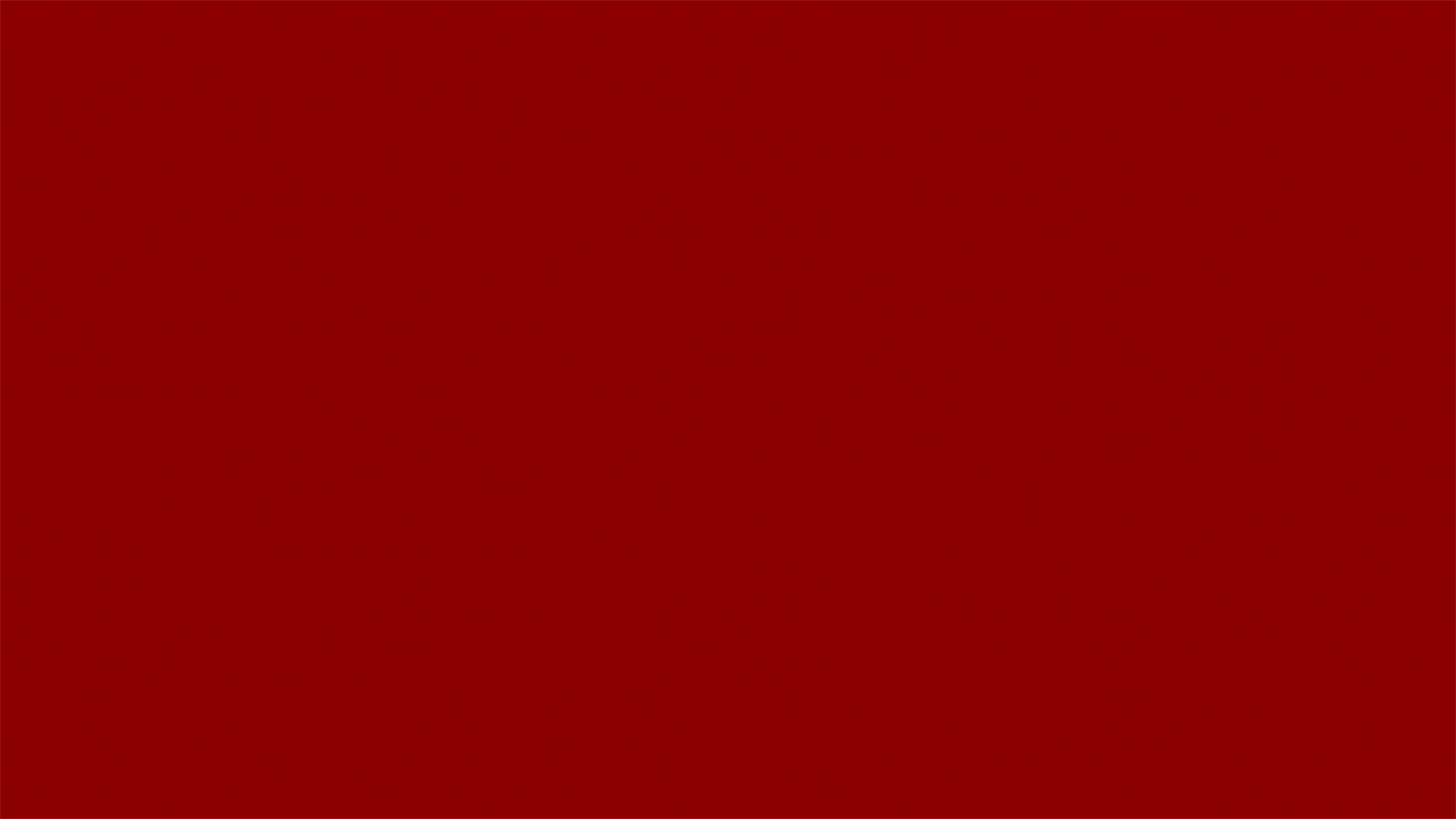 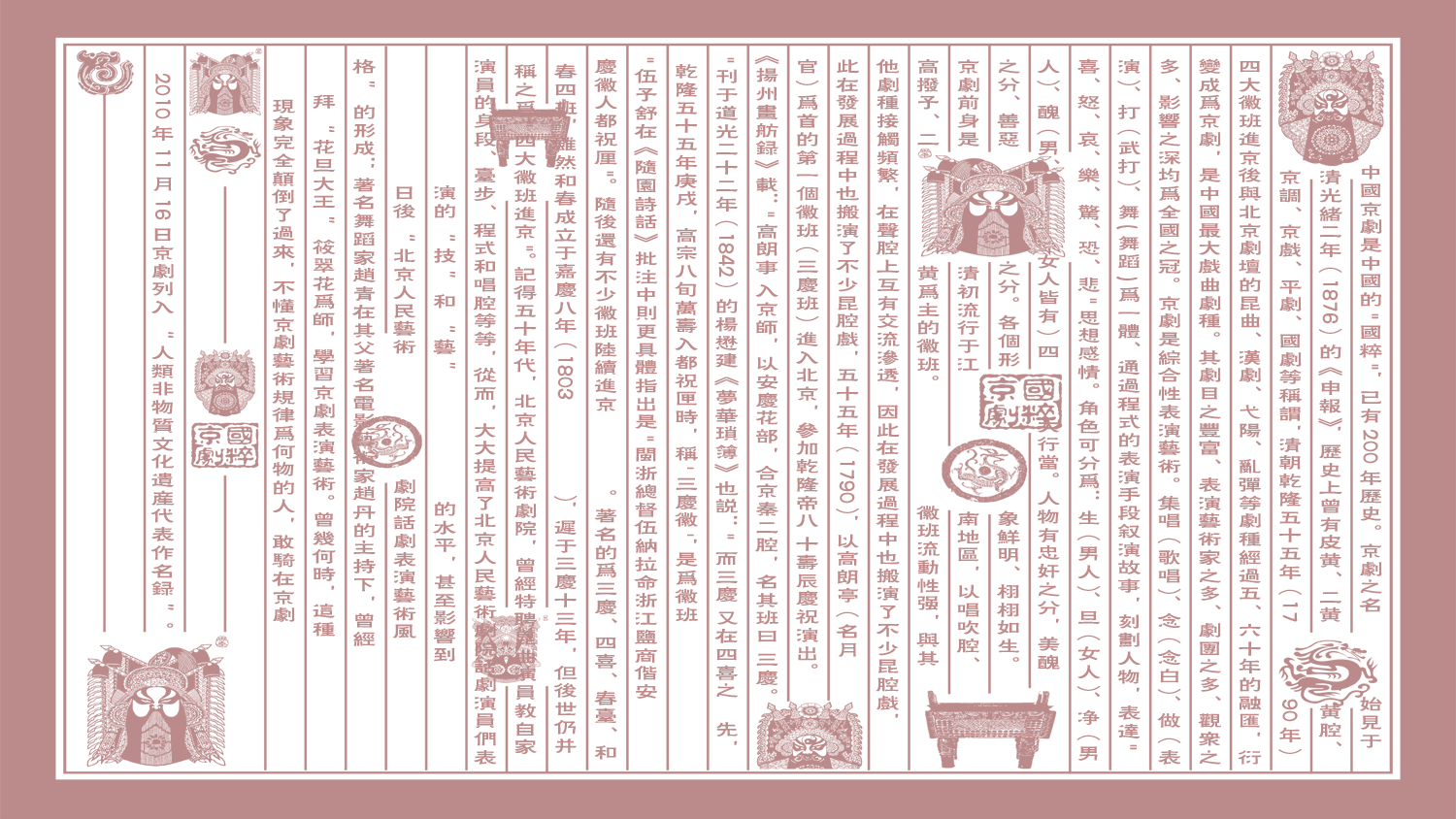 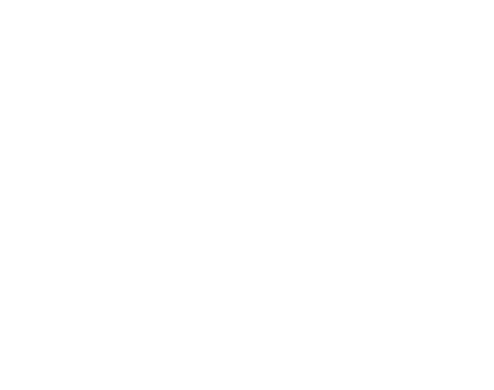 THANKS!
>>谢谢观看
京
国
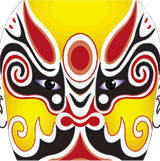 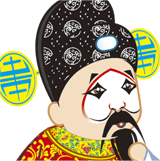 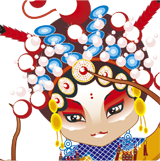 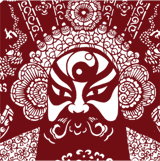 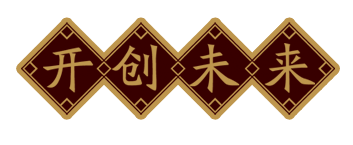 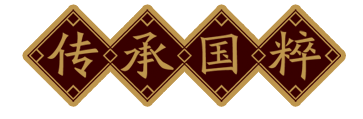 剧
粹
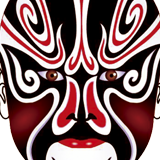